Capítulo 1Macroeconomia – Elementos Introdutórios e de Medição
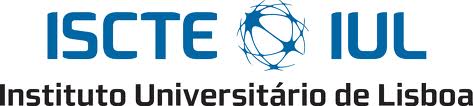 Considerações Iniciais
Objeto da Macroeconomia
Definição de Macroeconomia
Ciências Sociais vs. Ciências Naturais
Hipótese de Racionalidade
Modelos
Variáveis Endógenas vs. Variáveis Exógenas
Variáveis de Stock vs. Variáveis de Fluxo
Macroeconomia
2
Objeto de Macroeconomia
A análise macroeconómica centra-se em 2 questões principais: 

Flutuações macroeconómicas
Crescimento económico





Definição de Macroeconomia: é o estudo da economia como um todo enquanto que a Microeconomia é o estudo de uma parte da economia (famílias, empresas ou mercados específicos, etc.), tomando o resto como dado.
Definição de Macroeconomia
Macroeconomia
3
Ciências Sociais vs. Ciências Naturais
As ciências naturais lidam com matéria inerte, sem crenças, expetativas, vontades ou tomada de decisões. Nesse caso, é possível definir regras +/- simples que descrevam o comportamento desta matéria inerte com base em observações factuais. 

Mas é muito difícil que o mesmo aconteça com as ciências sociais.

Isso não implica que seja impossível prever comportamentos económicos (por definição, humanos) com base no conhecimento dos objetivos e das restrições com que os indivíduos se deparam. E até bastará conhecer comportamentos típicos, não é preciso conhecer cada indivíduo específico.
Macroeconomia
4
Hipótese de Racionalidade
Macroeconomia
5
Modelos
Uma forma de tentar perceber fenómenos que são complexos e difíceis de manipular no seu estado natural é recorrer a modelos. 


Os modelos devem ser adaptados em função do objetivo e do objeto que visam analisar, simplificando no que não é essencial nesse contexto de estudo. 


Um modelo económico pode ser associado a um mapa. Para ser útil, tem de ser altamente simplificado.
Macroeconomia
6
Variáveis Endógenas vs. Variáveis Exógenas
Variável endógena: variável cujo valor é determinado pelo modelo.
Variável exógena: variável cujo valor é determinado fora do modelo.





Variáveis de stock: captam uma dada quantidade, num dado momento do tempo. 
Variáveis de fluxo: captam uma dada quantidade por unidade de tempo.
Variáveis de Stock vs. Variáveis de Fluxo
Macroeconomia
7
PIB
Definição
População e PIB per capita 
Crescimento Económico e Convergência Real
Macroeconomia
8
Definição
Para além da sua importância intrínseca, o PIB é importante porque praticamente todas as variáveis relevantes:
São suas componentes (ex: consumo, investimento, salários, lucros, etc.)
ou
Têm uma relação importante com ele (ex: inflação, desemprego)


Definição: o PIB é o valor de mercado de todos os bens e serviços finais, produzidos num dado período (usualmente 1 ano) com base nos fatores de produção localizados dentro das fronteiras do país.
Macroeconomia
9
População e PIB per capita
Macroeconomia
10
Crescimento Económico e Convergência Real
Os níveis do PIB ou do PIB per capita são variáveis-chave. Mas é também crucial ter noção da forma como esses valores estão a evoluir ou estabelecer comparações entre crescimento atual e passado.  

Taxas de crescimento: quanto é que uma dada variável cresceu (em %) entre dois momentos no tempo.
Taxas médias de crescimento anual: em termos médios, quanto é que uma dada variável cresceu por ano ao longo de um determinado período. 

Fala-se de convergência real quando se regista uma aproximação (ou, no limite, igualdade) do rendimento per capita entre dois ou mais espaços económicos.
Macroeconomia
11
Inflação
Variáveis Reais vs. Variáveis Nominais
Índices de Preços
Macroeconomia
12
Variáveis Reais vs. Variáveis Nominais
PIB (USA)1960 = 526 biliões dólares
PIB (USA)2009 = 14256 biliões dólares
					
 
Justificação → Este crescimento incorpora 2 componentes:
O crescimento das quantidades produzidas
O crescimento dos preços
Este crescimento não significa que a economia seja, em 2009, 27 vezes maior do que era em 1960!!
Macroeconomia
13
Variáveis Reais vs. Variáveis Nominais
Para conhecermos quanto é que a economia cresceu, é necessário expurgar a componente de crescimento dos preços.
Crescimento de quantidades: crescimento real
Crescimento conjunto das quantidades e dos preços: crescimento nominal
 

Isto leva-nos a uma distinção importante: 
Variáveis nominais: são variáveis medidas a preços correntes
Variáveis reais: são variáveis medidas a preços constantes (valor corrigido de alterações registadas nos preços)
Macroeconomia
14
Índices de Preços
Macroeconomia
15
Fluxo Circular da Atividade Económica
Macroeconomia
16
[Fig. 2.1, p. 32] Fluxo circular da atividade económica I
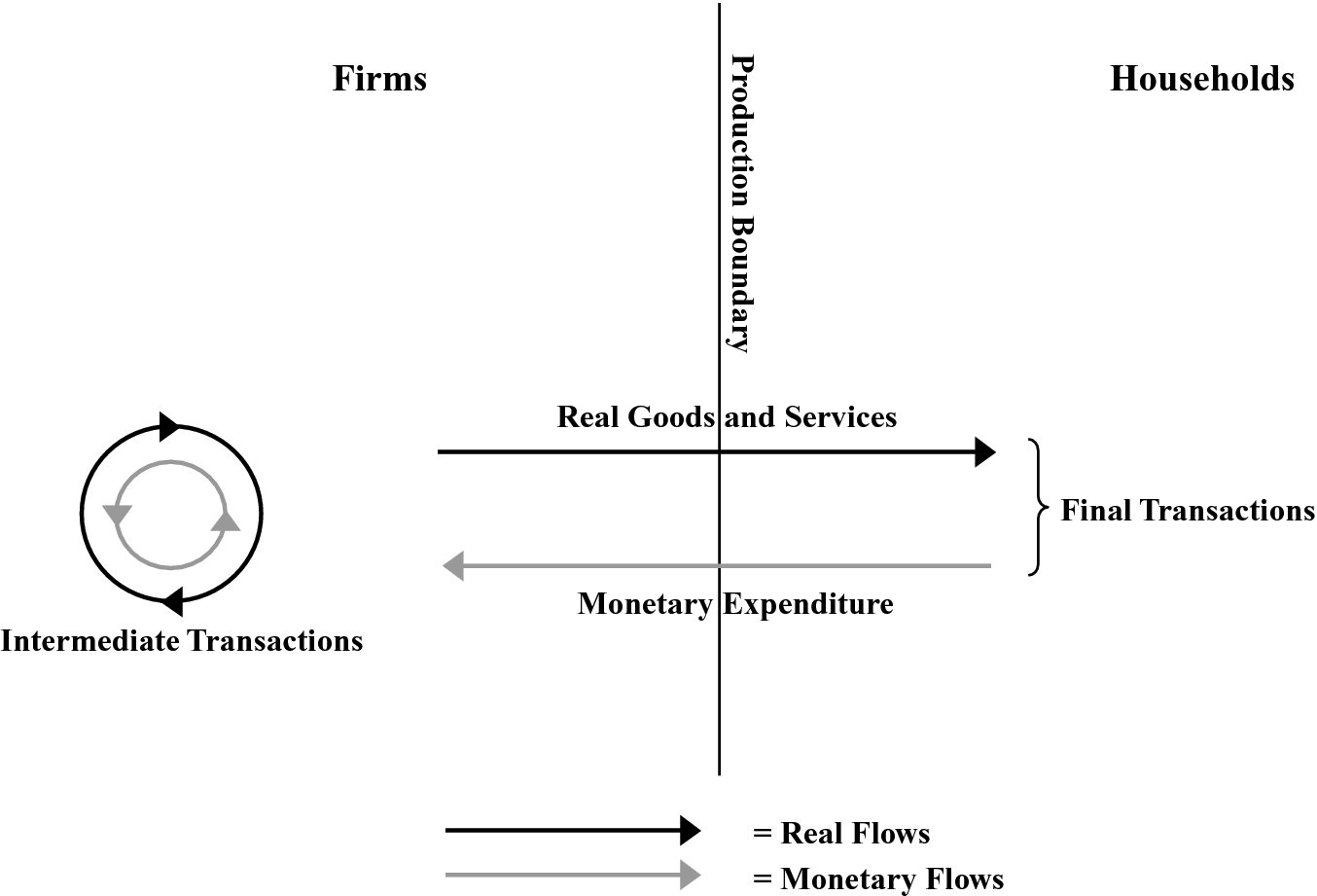 Macroeconomia
17
[Fig. 2.2, p. 33] Fluxo circular da atividade económica II
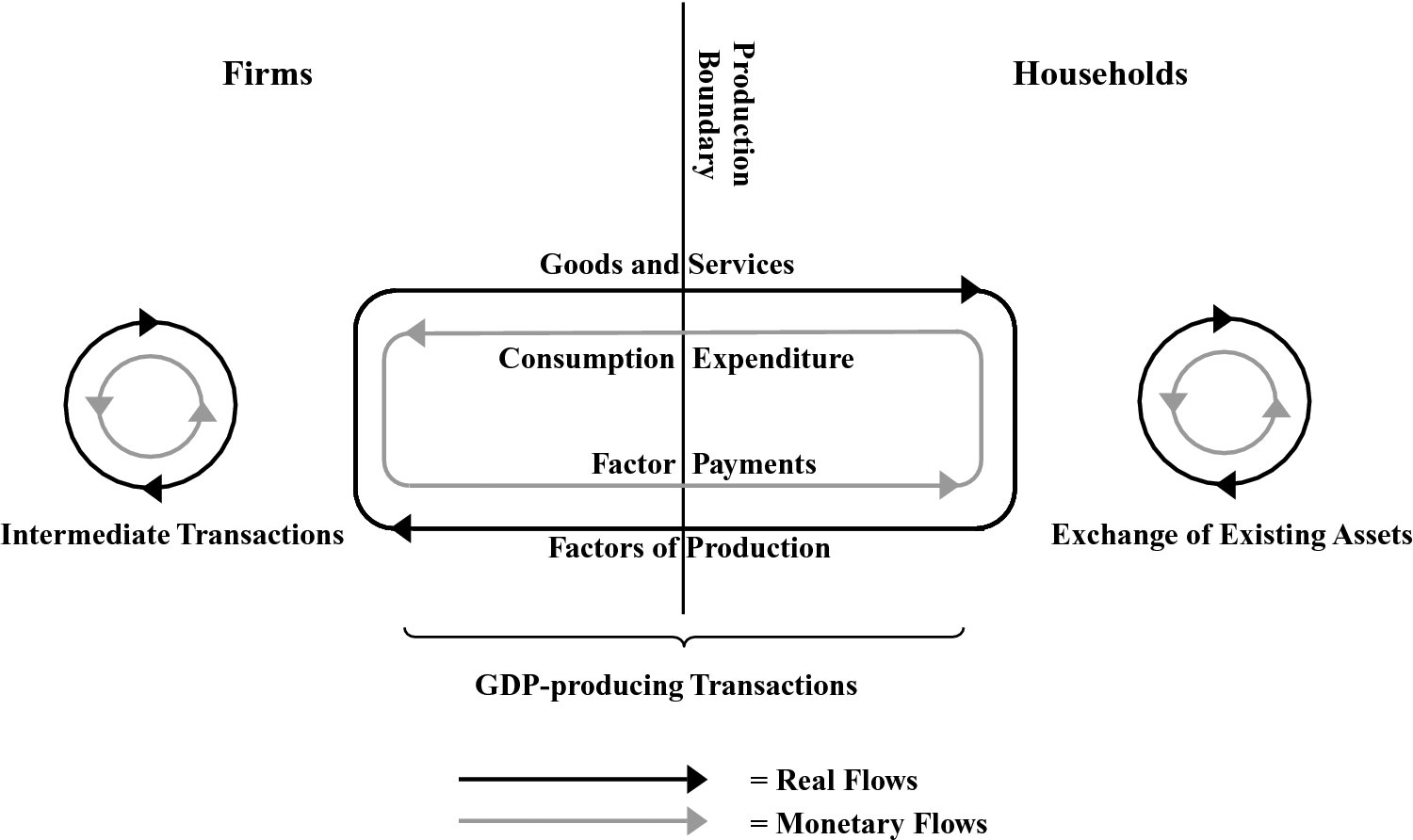 Macroeconomia
18
[Fig. 2.3, p. 35] Fluxo circular da atividade económica III
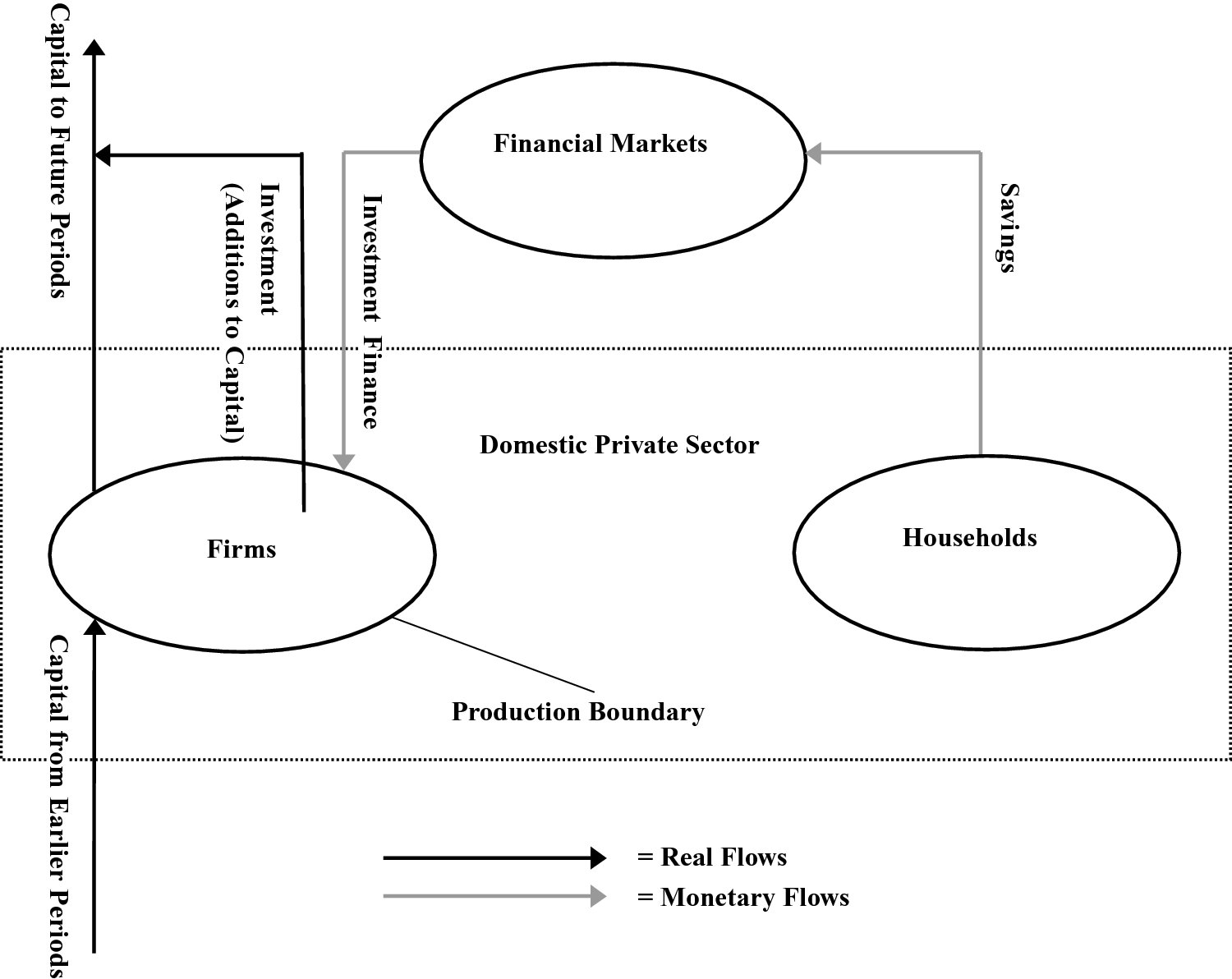 Macroeconomia
19
Identidades da Contabilidade Nacional
Macroeconomia
20
Identidades da Contabilidade Nacional
21
Questões Complementares
PIB vs. PNB
Depreciação e PNL
Produção não Mercantil
Macroeconomia
22
PIB vs. PNB
PIB: rendimento gerado dentro das fronteiras de um dado país (critério geográfico).

PNB: rendimento obtido por todos os nacionais de um dado país (critério de nacionalidade dos detentores dos fatores de produção).


PNB = PIB + rendimentos líquidos sobre o exterior
				▼
Rendimentos líquidos sobre o exterior: rendimentos recebidos do exterior – rendimentos pagos ao exterior
Macroeconomia
23
Depreciação e PNL
Capital corresponde aos meios físicos de produção que perduram de um para outro período (ex: edifício, computador, etc.). O valor de utilização e desgaste do capital é designado por depreciação ou consumo de capital fixo.

Outro tipo de depreciação: obsolescência tecnológica. 

Logo, uma parte da produção e aquisição de bens de capital tem de ser dirigida, em cada período, para substituir ou manter o stock de capital. Só o restante pode ser utilizado para aumentar o stock de capital.
Macroeconomia
24
Depreciação e PNL
Investimento bruto (I bruto): inclui todos os bens de investimento (os que visam cobrir a depreciação do capital existente e os que podem ser usados para ampliar o stock de capital). 
 
Investimento líquido (I líquido): inclui apenas os que aumentam o stock de capital.
 
I líquido = I bruto – Depreciação
 

PNL = PNB – Depreciação
Macroeconomia
25
Produção não Mercantil
A larga maioria daquilo que é contabilizado no PIB envolve transações de mercado. A generalidade da produção que não ocorre no mercado não é contabilizada.

Duas situações relevantes:

Produção doméstica
Habitação
Macroeconomia
26
Ciclos Económicos
Decomposição de Séries Temporais
Ciclo Económico
Classificação dos Indicadores Económicos
Macroeconomia
27
Decomposição de Séries Temporais
A evolução do PIB real de uma dada economia ao longo de um dado período longo exibe, em geral, 2 aspetos: 

Um movimento ascendente que predomina → Tendência

Instabilidade nesse movimento, com fases ascendentes e descendentes → Ciclo económico
Macroeconomia
28
[Fig. 5.2, p. 140] Tendência e ciclo de uma série económica estilizada
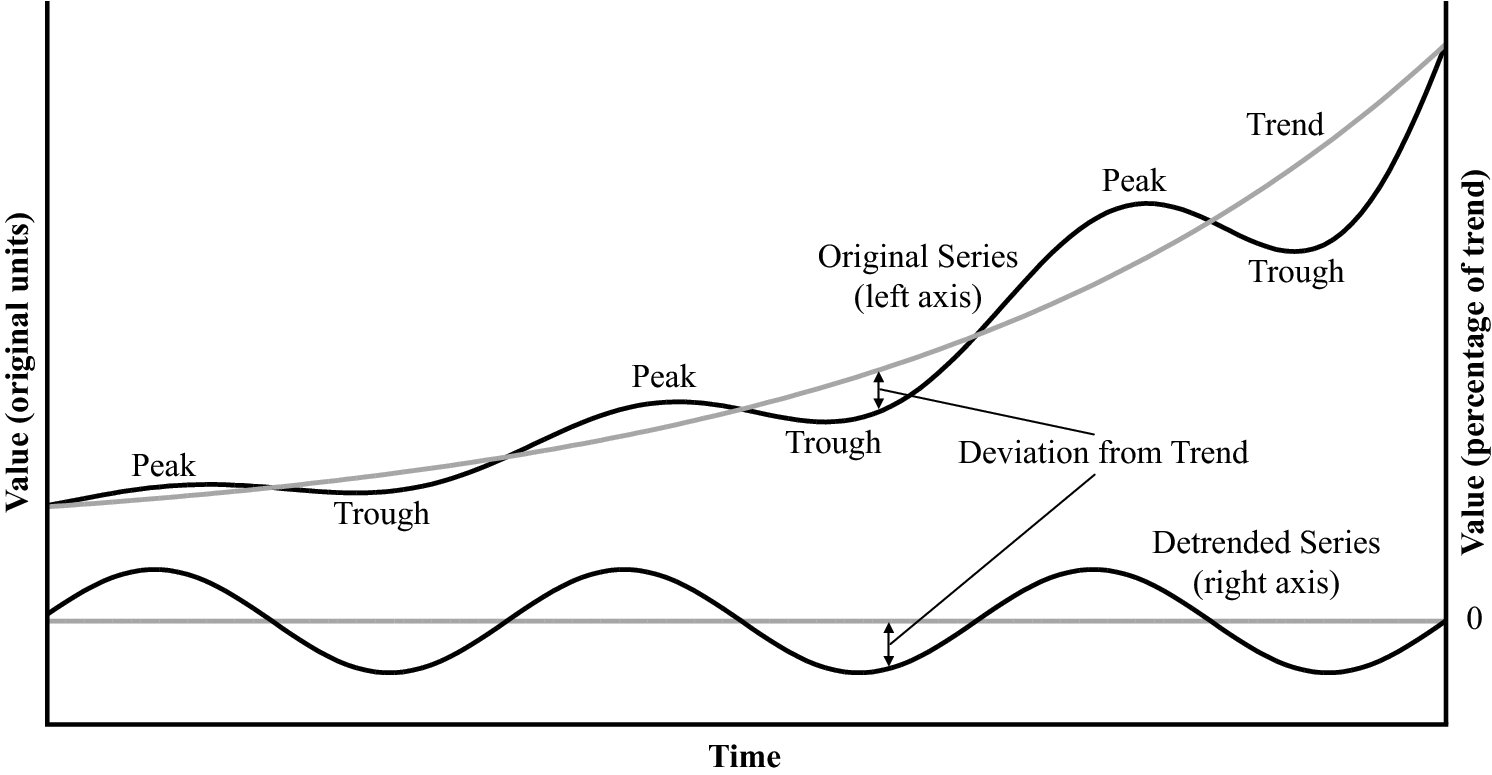 Ciclos do PIB (em logs)
Ciclo Económico
Definição: É a alternância na situação da economia, com periodicidade relativamente consistente e com coerência entre as diferentes variáveis económicas (i.e., de modo relativamente aproximado, não aleatório). A variável de referência do ciclo económico, pela qual as outras se comparam, é o PIB.
Macroeconomia
31
[Fig. 5.6, p. 143] Uma série económica estilizada
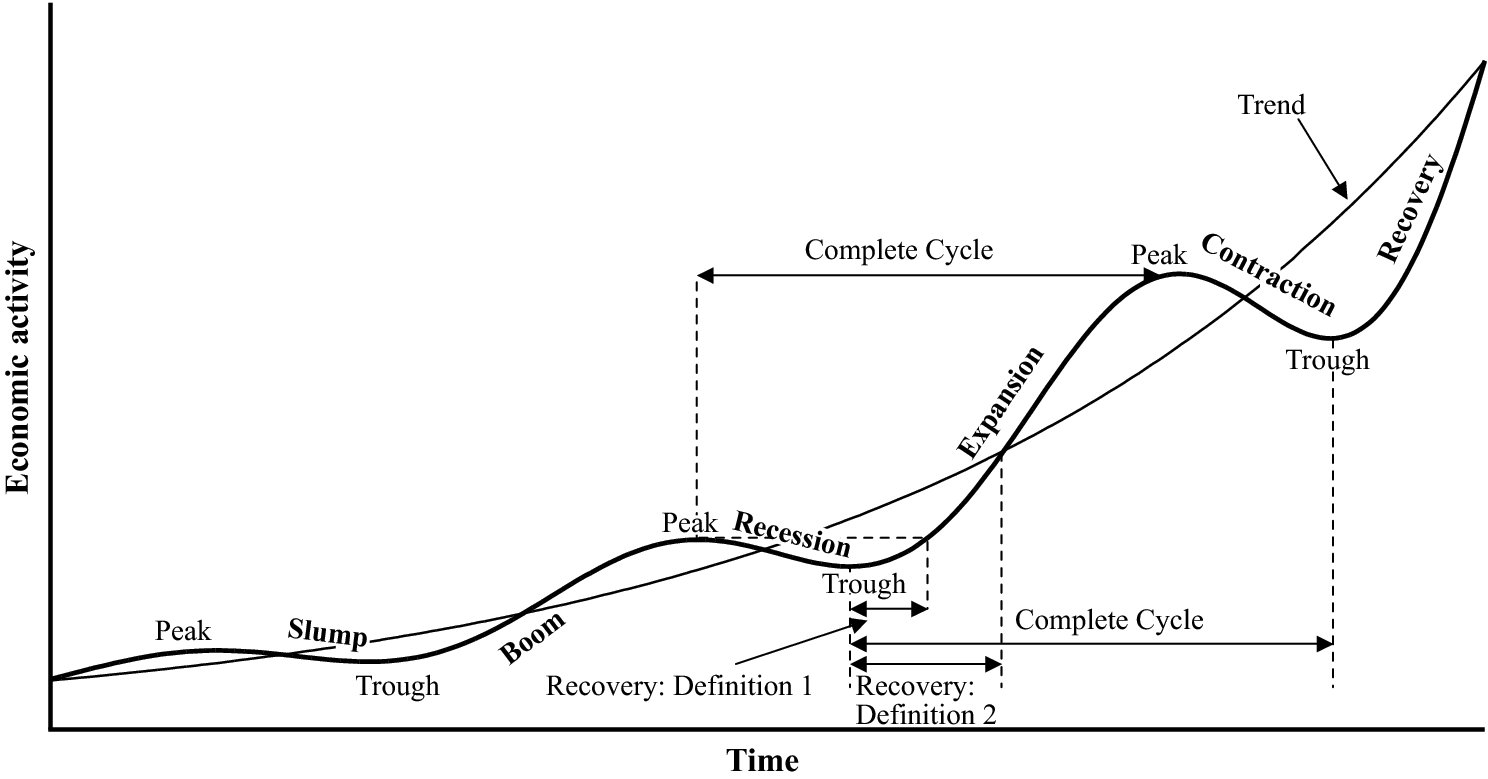 Classificação dos Indicadores Económicos
Os indicadores económicos podem ser classificados em função da forma como se comparam com o ciclo económico. 

Quanto ao sentido da sua variação face às principais variáveis representativas do ciclo económico (natureza cíclica):
Pro-cíclicos
Contra-cíclicos
A-cíclicos
 
Quanto à sua relação temporal com o ciclo económico (sincronização cíclica): 
Avançados
Atrasados
Coincidentes
Mistos
Macroeconomia
33
Classificação dos Indicadores Económicos
Macroeconomia
34